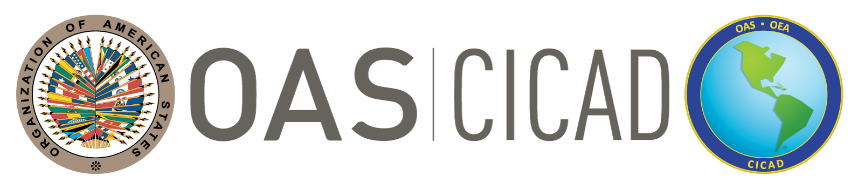 INTER-AMERICAN DRUG ABUSE
CONTROL COMMISSION
C I C A D
Secretariat for Multidimensional Security
SEVENTIETH REGULAR CICAD SESSION
November 16th-19th, 2021 
Virtual Session
OEA/Ser.L/ XIV.2.70 
CICAD/doc.2616/21
November 18, 2021
Textual
VIVIANE YARGEAU
SESSION 6, PANEL 6
WASTEWATER SURVEILLANCE TO MONITOR CONSUMPTION OF ILLICIT DRUGS
1
Wastewater surveillance to monitor consumption of illicit drugs
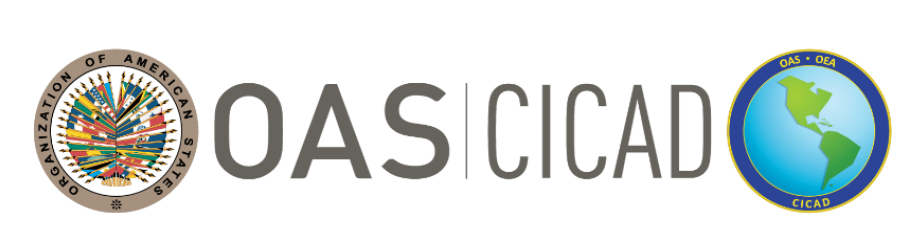 PANEL 6: Wastewater studies as a tool to estimate drug use

November 18, 2021
Viviane Yargeau
Professor & Department Chair
Department Of Chemical Engineering
McGill University
Montreal, Quebec, Canada
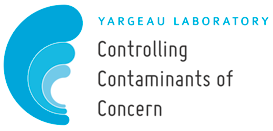 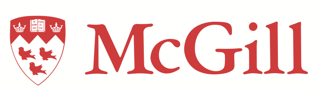 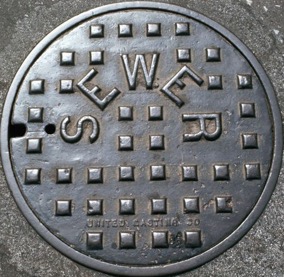 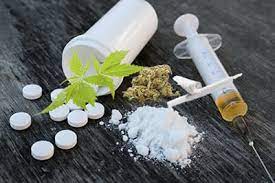 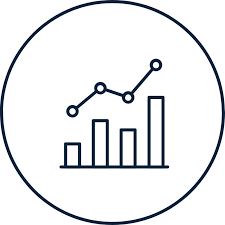 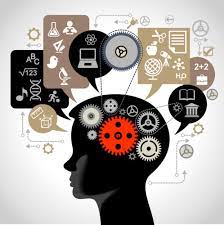 3
Conventional approaches to obtain informationabout a population
Mechanisms to obtain information about a population
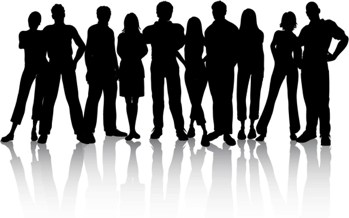 Survey (online, over the phone, questionnaires, etc)
Sales reports
Collecting human specimens
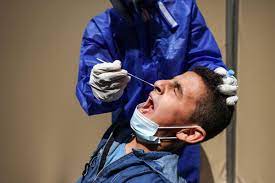 Prescription drug trend reports
Statistics on drug seizures
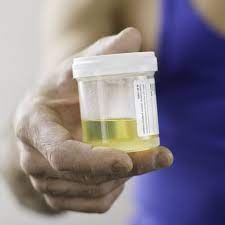 4
Wastewater-based epidemiology approach
Population served by a wastewater treatment plant
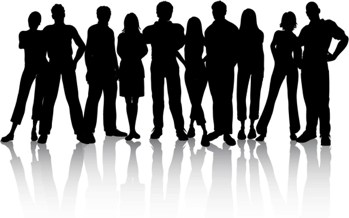 Doses per day per 1000 people
Dose (estimates)
Eg.	100 mg for MDMA (Ecstasy)
	100 mg for intranasal cocaine
      	 30 mg for oral amphetamines
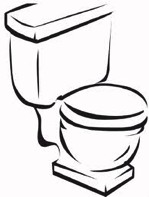 Excretion rate
Eg. 	65% for MDMA (Ecstasy)
      	45% cocaine excreted as benzoylecgonine
      	30% excretion of amphetamines
Volumetric flow rate of water treated
Analysis of the concentration of drugs
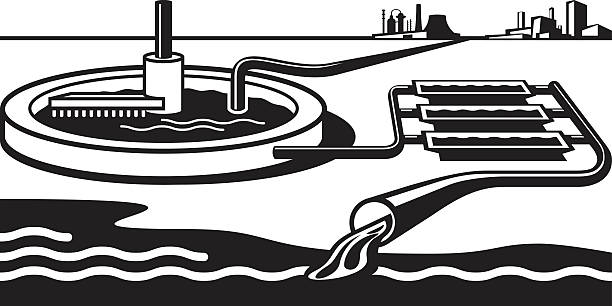 Zuccato, E., Chiabrando, Castiglioni, S., S., Bagnati, R., Fanelli, R. (2008)
 Environment Health Perspective
5
Several drugs/metabolites can be monitored
+ New psychoactive substances, etc
6
Work in Canada, Barbados, Mexico…
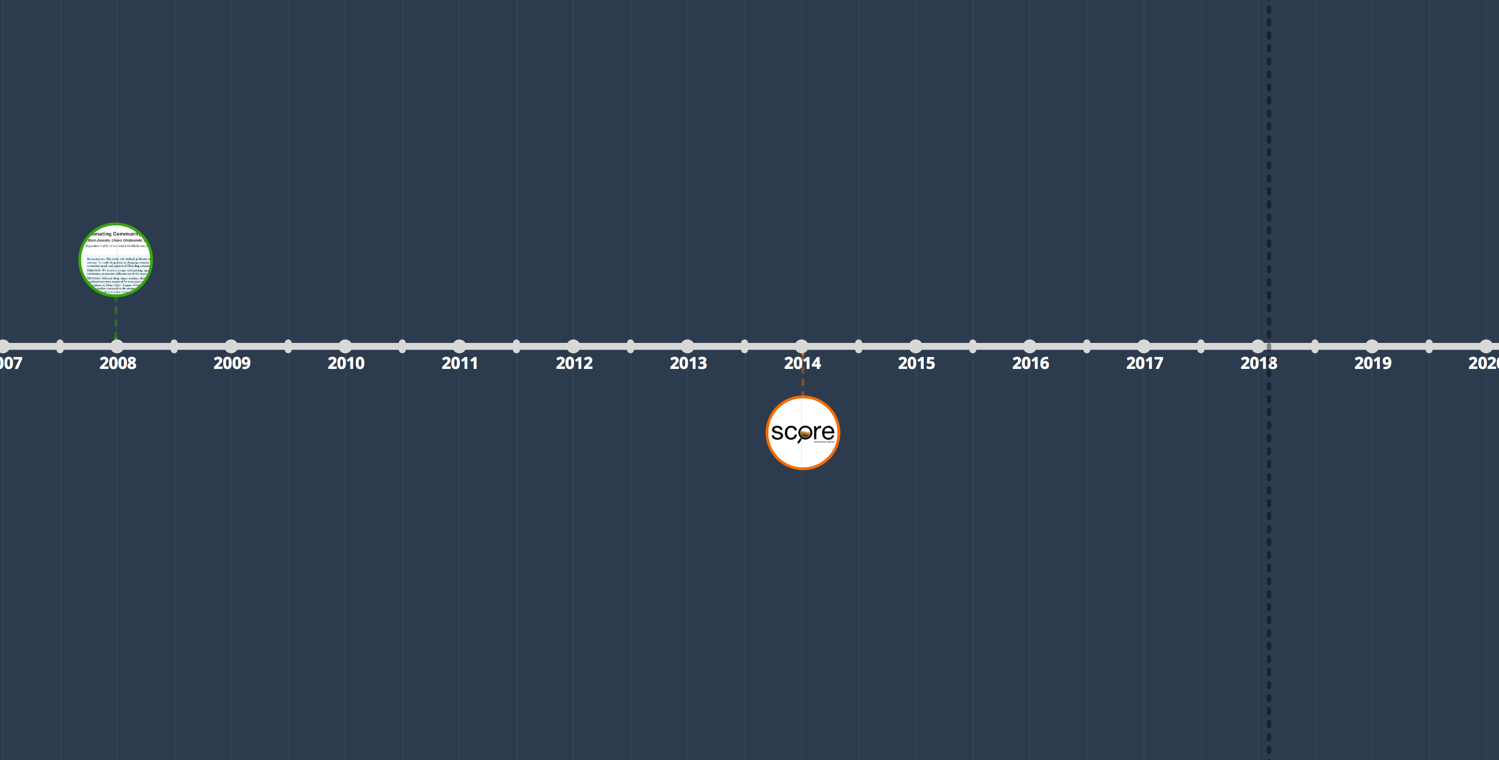 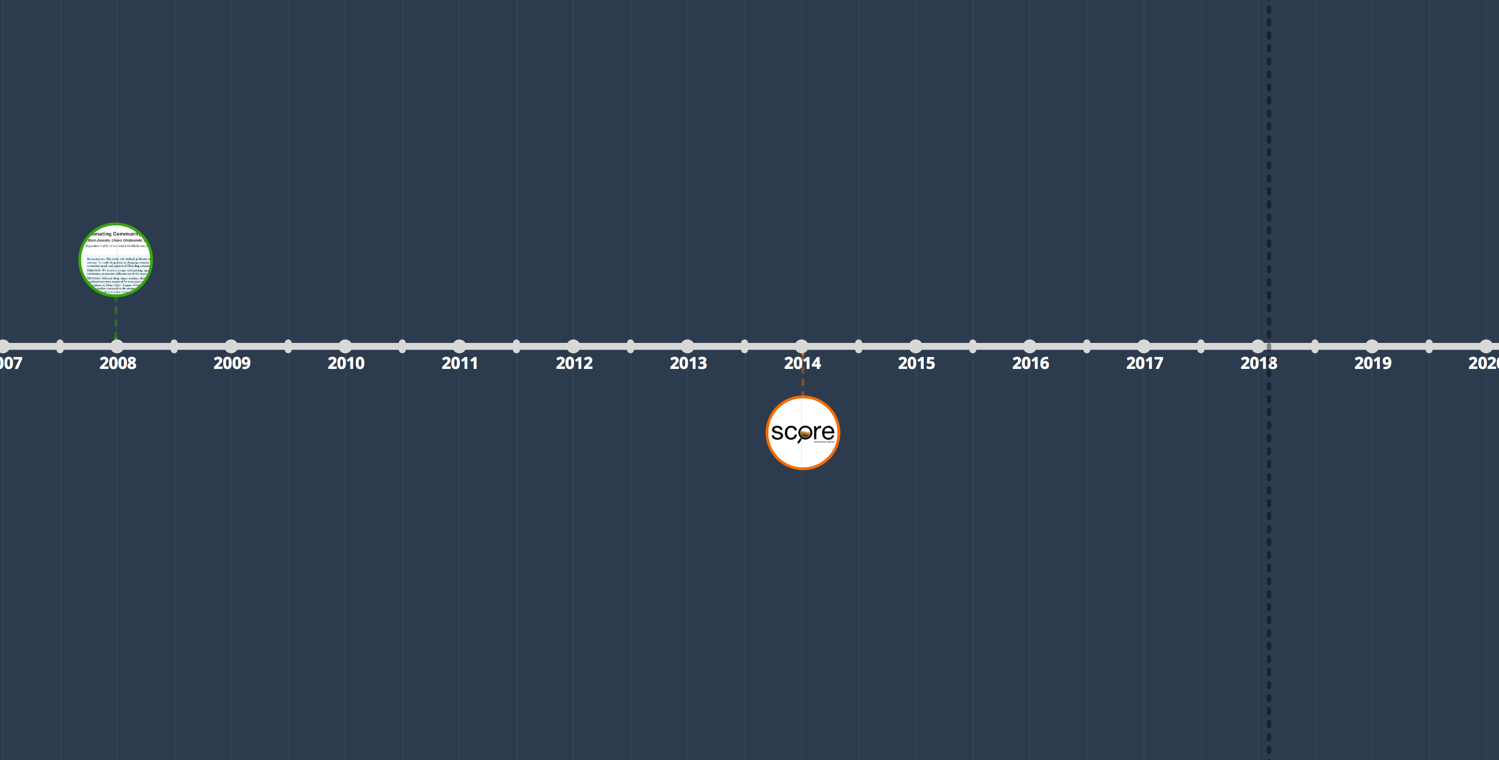 Read Zuccato et al.
Project in Mexico
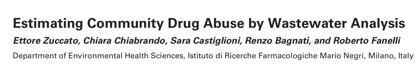 Pan-Canadian pilot project
Project in Barbados
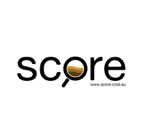 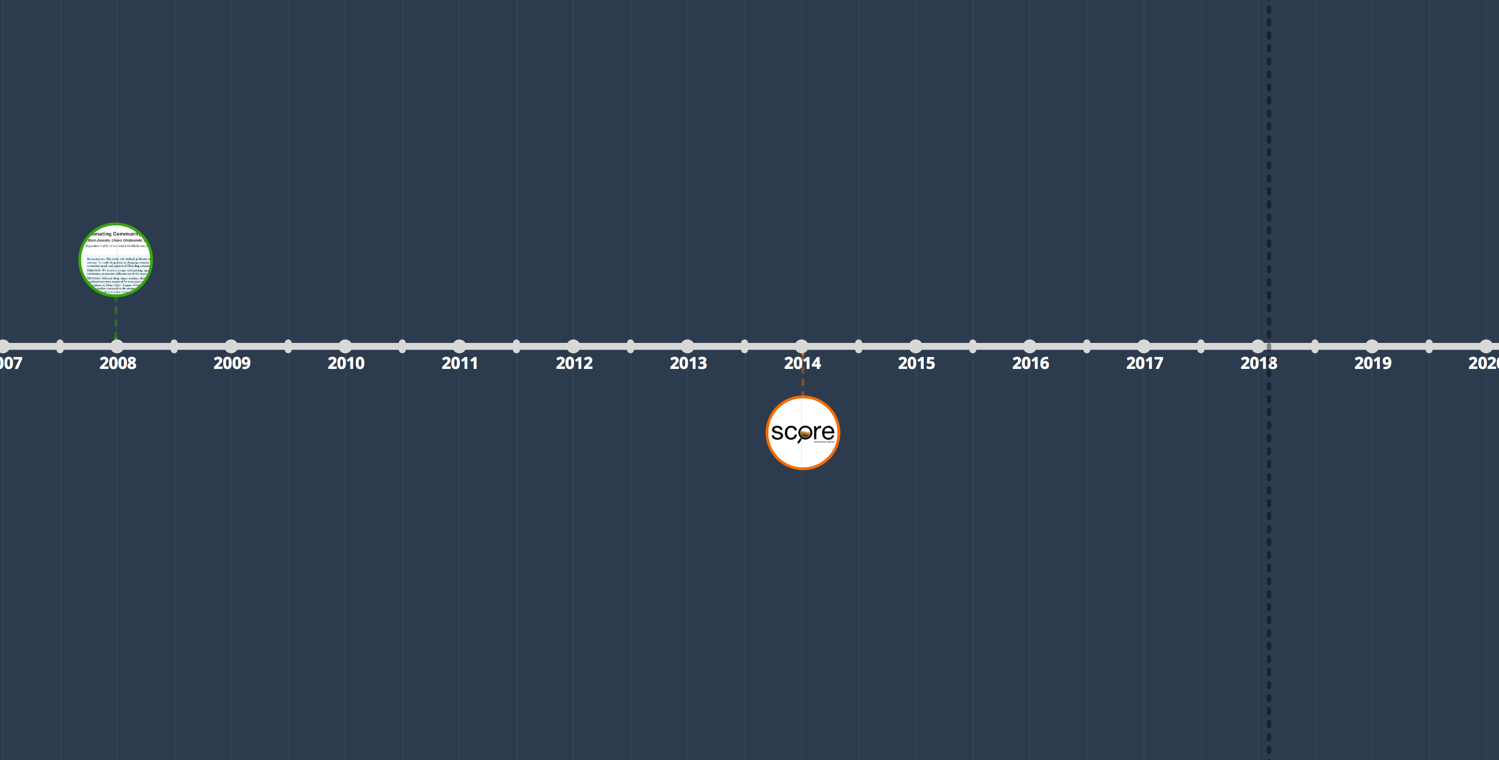 Participated along with two municipalities in Quebec
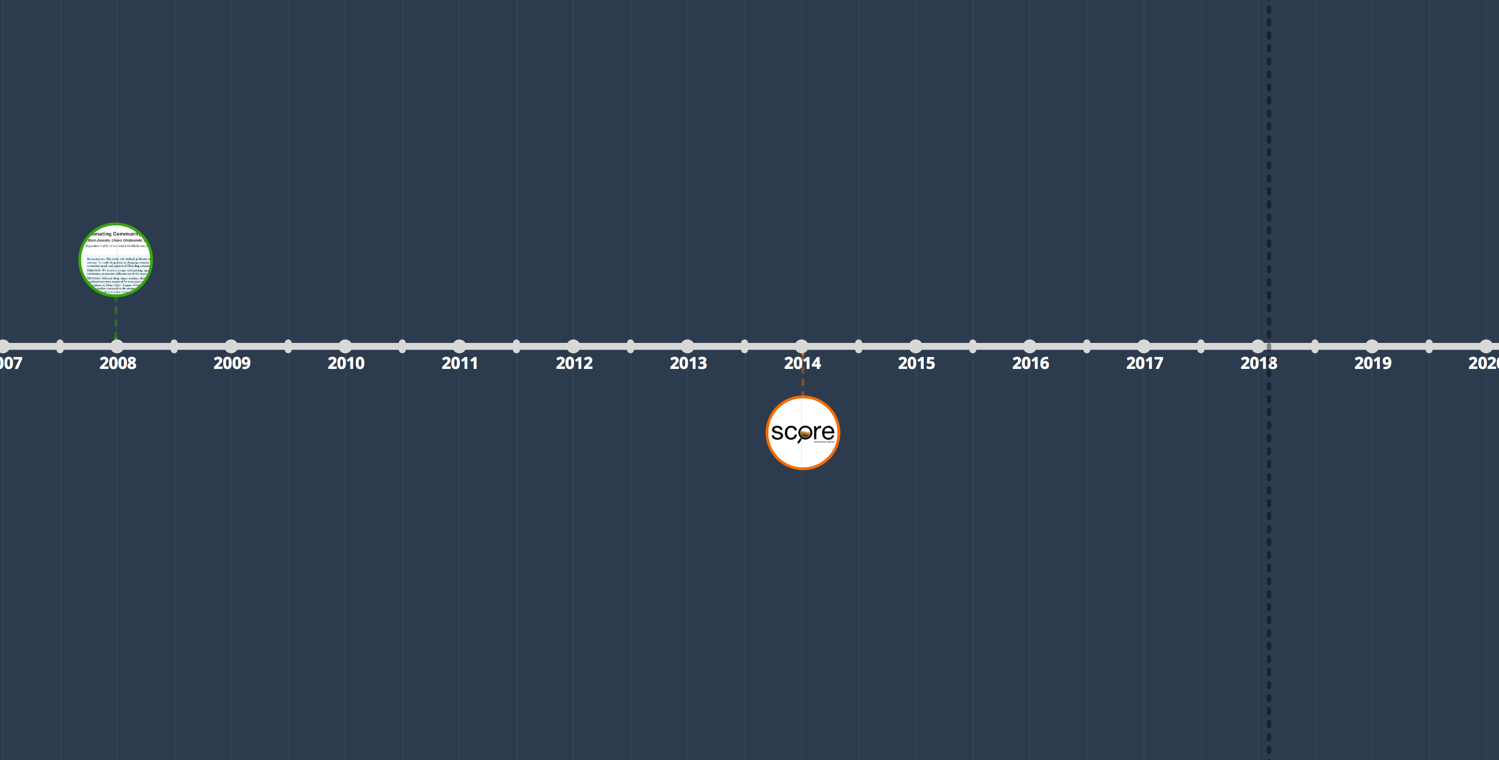 Methods developed and applied to 
few municipalities in Quebec & Ontario
(in collaboration with C. Metcalfe)
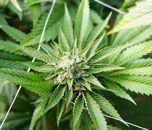 We joined the Europe+ SCORE project
V. Yargeau, Chemical Engineering, McGill
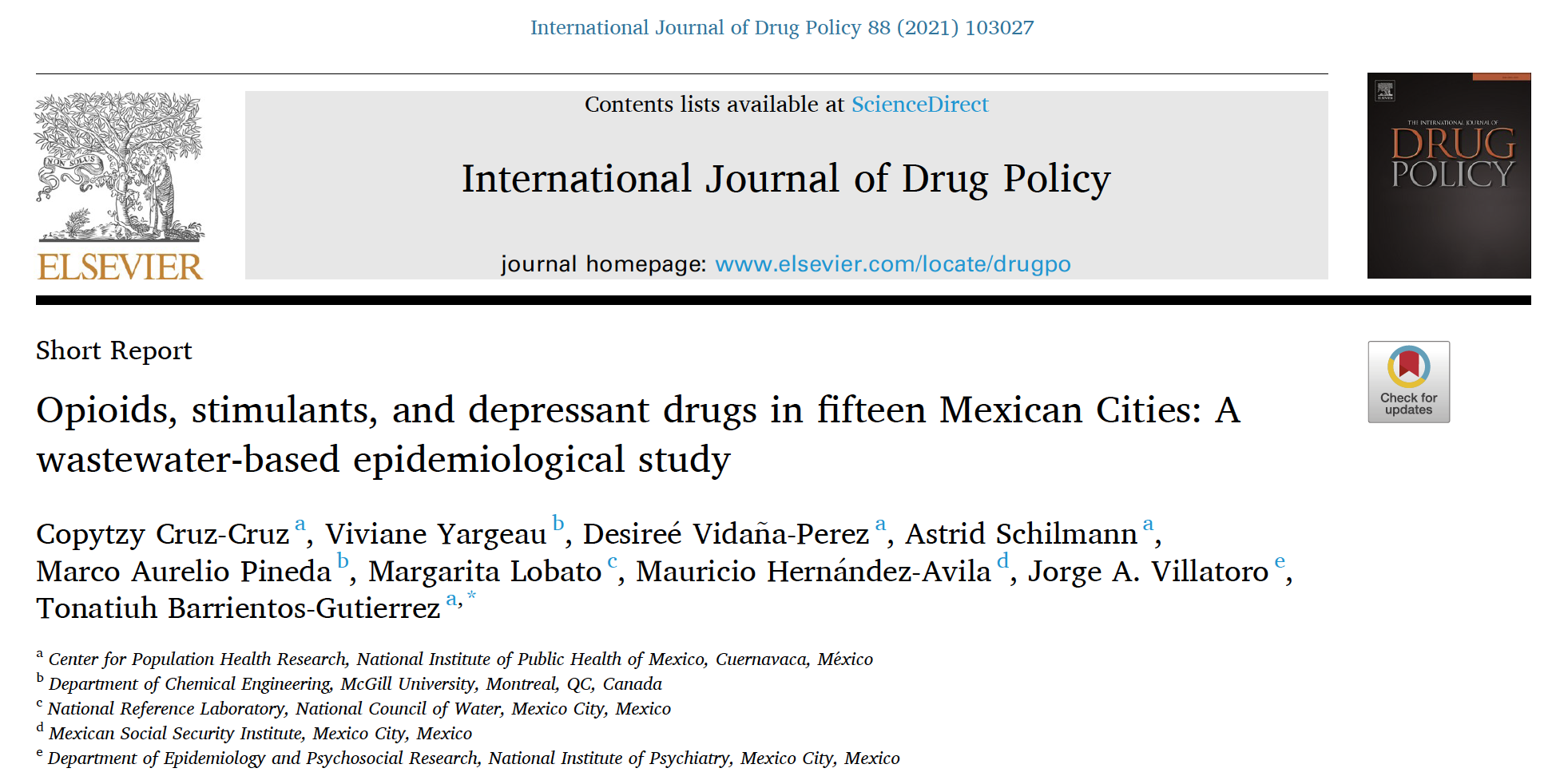 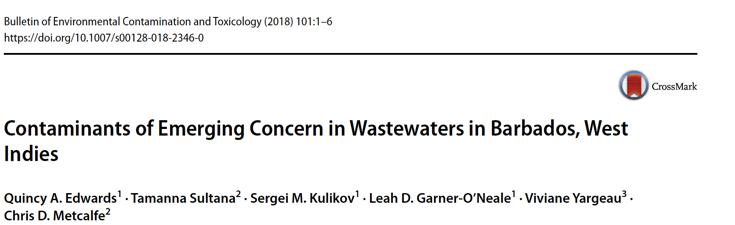 1 		Department of Biological and Chemical Sciences, University of the West Indies, Cave Hill Campus, Bridgetown, West Indies, Barbados 
2  Water Quality Centre, Trent University, Peterborough, ON, Canada
3  Department of Chemical Engineering, Montreal, QC, Canada
8
Sensitive enough to detect daily variations
2010-2011
YARGEAU, V., TAYLOR, B., LI, H., RODAYAN, A., METCALFE, C. (2014) 
Science of the Total Environment
9
Estimates comparable to survey results
10
UNODC, 2008
Estimates comparable to survey results
UNODC, 2008
Our study
11
Used in ~30 countries and > 100 cities
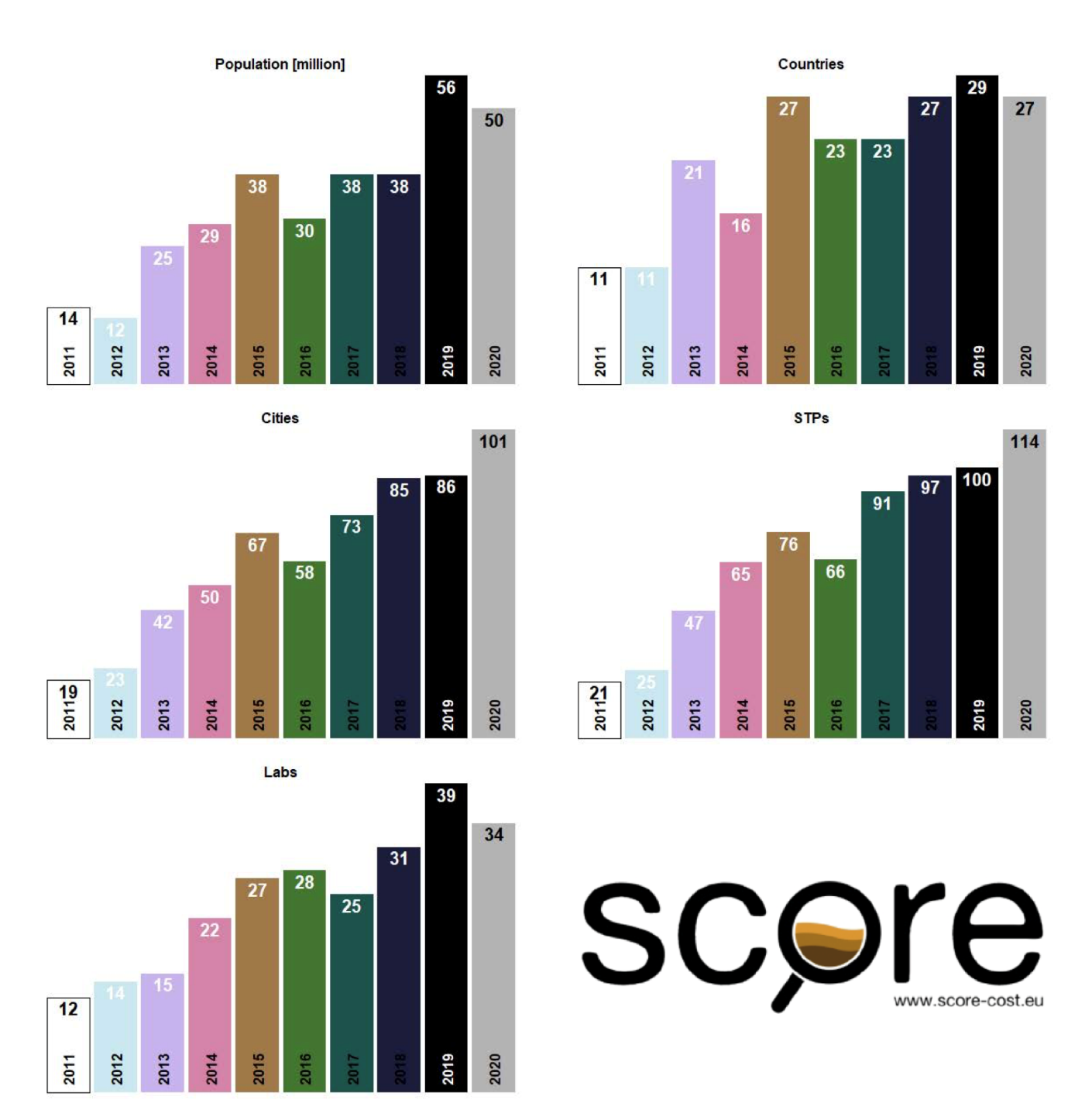 Population (million)
# of countries
# of treatment plants
# of cities
# of labs
12
Can be applied to large population… 8,4M
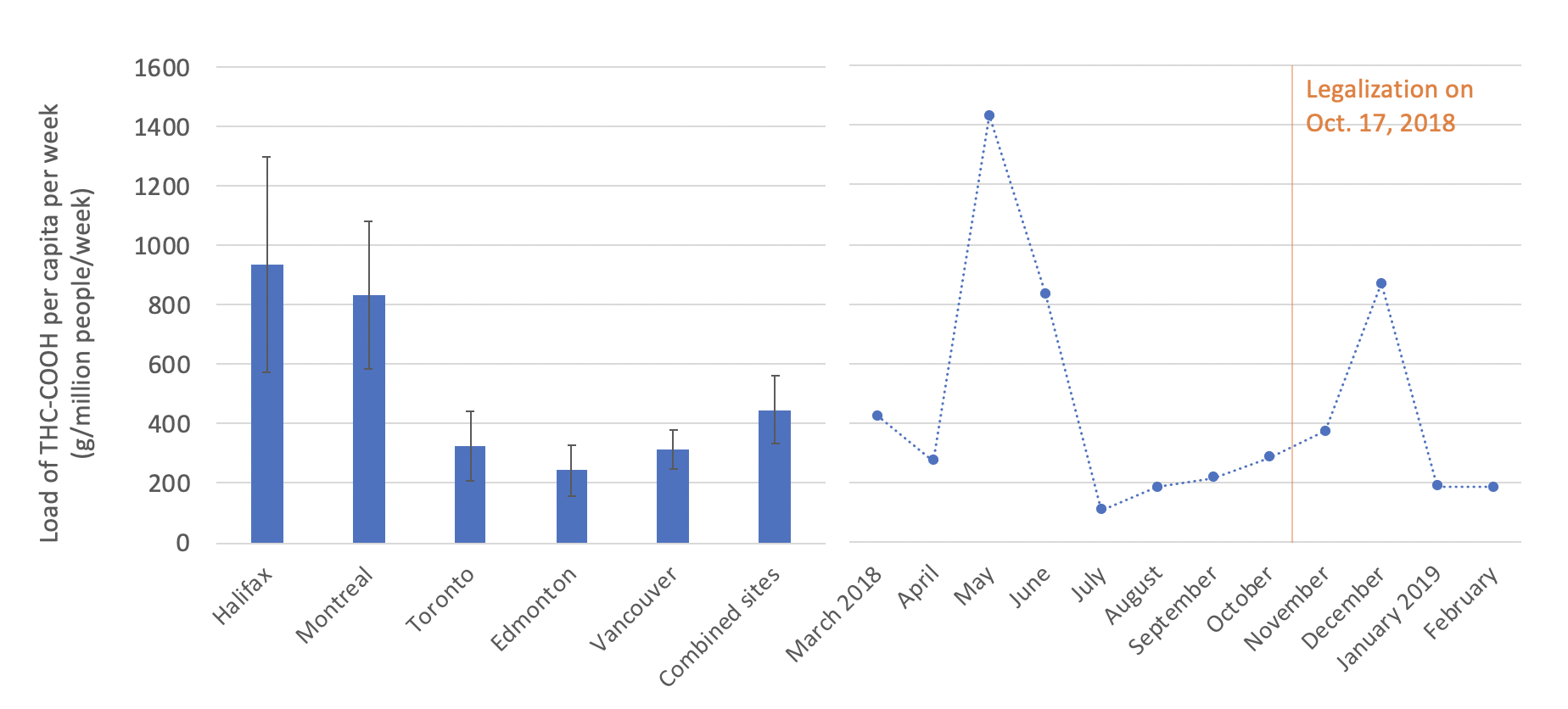 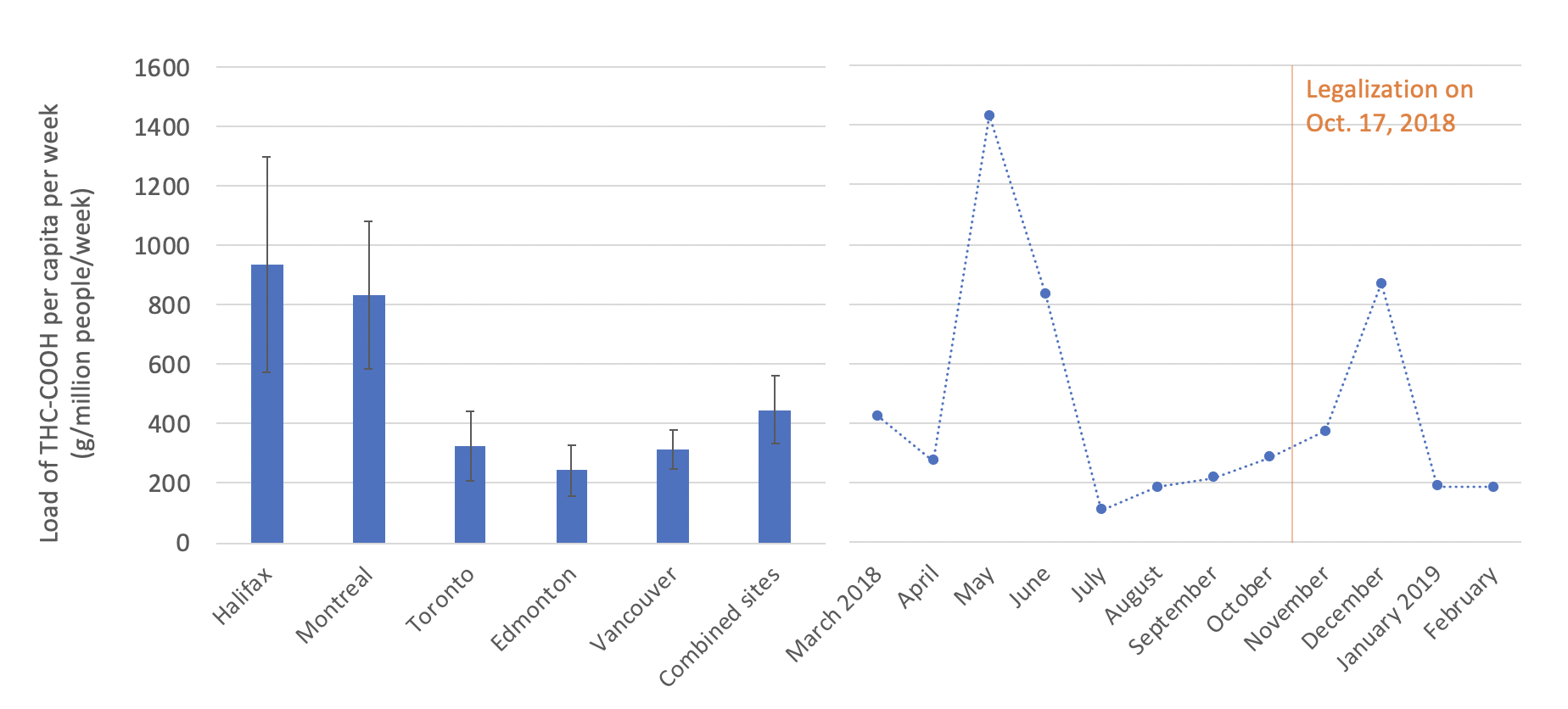 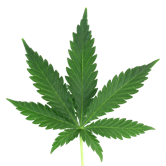 Book chapter “The estimation of cannabis consumption through wastewater analysis” in
Wastewater-Based Epidemiology: Estimation of Community Consumption of Drugs and Diets
ACS Symposium Series #1319
13
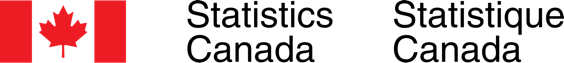 Ability to monitor changes over time, even short periods of time
Possibility of finer geographical resolution compared to conventional methods
What we have learned over the years about WBE
Detection of trends
Fast, relative cheap, no-invasive approach
Can be scaled from institution to city level or more
Avoids under-reporting and allows monitoring of emerging drugs
A new source of data
Allows monitoring over time in quasi-real time
Can be used for other biomarkers (disease, population heath, etc.
An early warning system
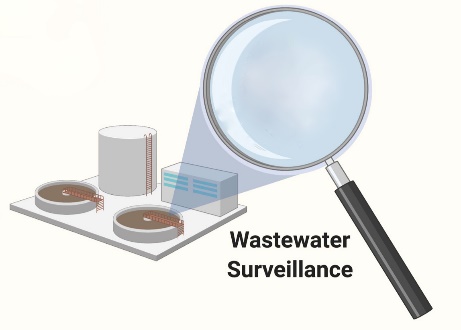 A new data source
Ethics
Ethical risks for WBE have been identified
Strategies to mitigate those risks have been proposed
14